Predstavljanje Udruge i programa rada i razvoja 2010 – 2015
Beograd
19. listopad 2010.
Cilj Programa
Predstaviti udrugu
Ukazati na njenu gospodarsku vrijednost
Predstavit programe i koristi od tržnica za ruralne krajeve – posebno poljoprivrednike
Potaknuti sve odgovorne na suradnju – stvaranje okvira za održivi razvoj poljoprivrede i tržnica
UHT
Vizija  

postati središnje mjesto u Hrvatskoj za kupovanje domaće, svježe hrane poznatog porijekla i uzgojene prema ekološkim načelima održive poljoprivrede  

 Misija 
 
stvaranje izravnih veza između proizvođača i potrošača hrane – dodana vrijednost proizvoda
osigurati dostupnost svježih sezonskih proizvoda građanima -  viša kvaliteta prehrane stanovništva
omogućiti poštenu zaradu za poljoprivrednike -  doprinjeti održivosti ruralnog prostora u Hrvatskoj
Organizacijska shema UHT
Suradnja – ključ uspjeha
Doprinos tržnica – bez potpora iz proračuna RH
Snaga UHT – u brojkama
UHT – važan “kotačić”
Utjecaj tržnica na ruralni prostor – u konačnici očuvanje agrobiološke i krajobrazne raznolikosti
Korisnici usluga tržnica
Procijenjeni financijski pokazatelji
Mogući procjenjeni potencijal svih tržnica
Aktivnosti, mjere i projekti
Nastavak i širenje projekta Certificirane seljačke tržnice  (CST)
Seljački dućani
Sabirno-distribucijski centri
Novi prodajni kanali – istraži. i impelement.
Tržnica kao turistička destinacija
Marketinške aktivnosti
Organizacija manifestacija, radionica, savjetovanja i međunarodna suradnja
Turistička valorizacija tržnica – važna komponenta
Zakonska legislativa – definirati kao specifičnost
Zbrka u propisima - rastresenost
Prestrogi kriteriji – komplicirana birokracija
Prilagodba EU legislativi


Jedinstveni Zakon o tržnicama 
u korist seljaka i tržnica - kao oblika izravne prodaje -  potpora ruralnom razvoju
Strateški cilj
postati središnje mjesto prodaje domaćih svježih (sezonskih) proizvoda, vlastitog uzgoja, visoke nutritivne vrijednosti i uzgojenih na ekološki prihvatljiv način
U konačnici želimo 2 vrste tržnica:
Seljačke tržnice  (cst) – svakodnevna prodaja proizvoda iz vlastitog  uzgoja
Ekološke seljačke tržnice – odvojeno na atraktivnim mjestima u gradovima, dva puta tjedno ili po potrebi.
Strateški koraci do ostvarenja ciljeva UHT-a
Strateško partnerstvo (suradnja)
Nevladina udruženja
Udruge poljoprivrednih proizvođača
HTZ, HUP
Vladine institucije i strukovne grupacije
Resorna ministarstva i agencije
HGK, HOK, HPK
Međunarodna udruženja 
UNDP, USAID
Institucije EU
Srodne udruge
Mediji
Zaključak
Zajedništvo

Svima jasni ciljevi

Dosljednost i suradnja

Upornost

Uspješan rezultat programa
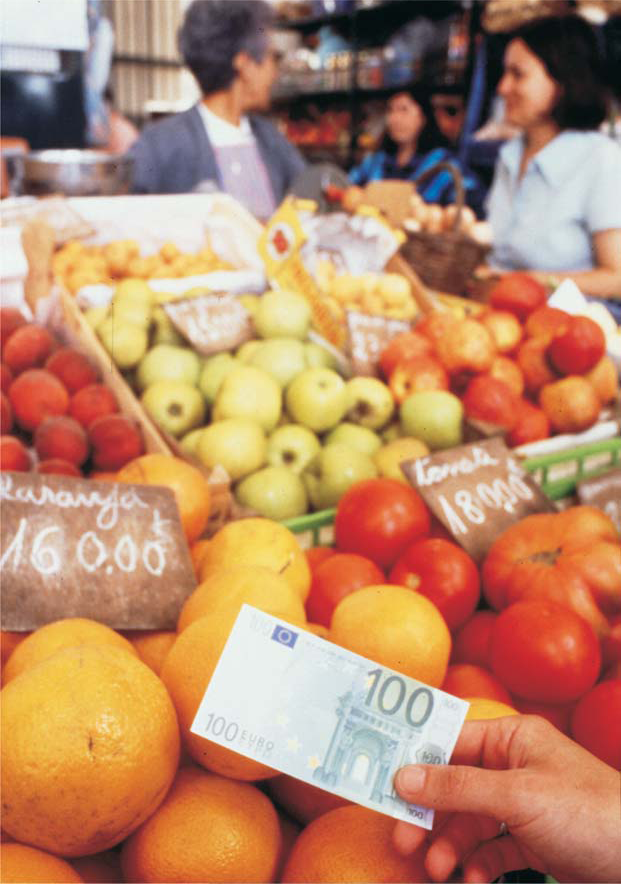 Hvala na pažnji